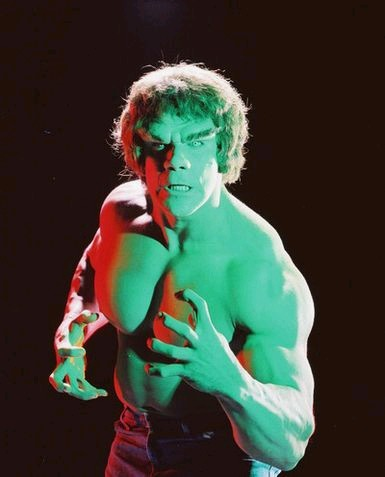 Carbon Cycling in a Warmer, Greener World
The Incredible Unpredictable Plant
Ankur R Desai
University of Wisconsin-Madison
CPEP Spring 2009
Acknowledgments
Brent Helliker, U. Pennsylvania
Joe Berry, Carnegie Institution for Science
Paul Moorcroft, Harvard U.
Arlyn Andrews, NOAA ESRL
Ben Sulman, AOS
ChEAS and Ameriflux investigators, technicians, students
U.S. Forest Service Northern Research Station, Rhinelander, WI
Funders: DOE NICCR, DOE TCP, NASA Carbon Cycle, USDA
Conclusions
Globally
Significant uncertainty in trajectory of future land carbon sink (source?)
Ecosystem models can’t capture observed interannual variability and disagree with inverse models
Regionally
Boreal forests show increased decomposition in response to autumn warming (Piao et al., 2008)
Temperate forests show increased uptake in response to spring warming (Richardson et al., submitted)
Boreal-temperate transition forests appear neutral WRT spring and show increased uptake in warmer autumns, but are also strongly sensitive to regional hydrology (Desai et al., in prep)
Let’s get on the same page
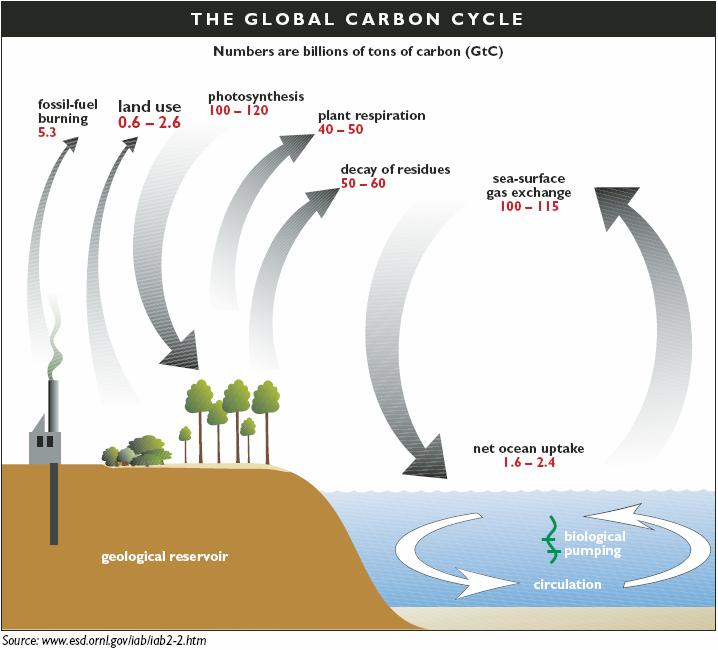 Let’s get on the same page
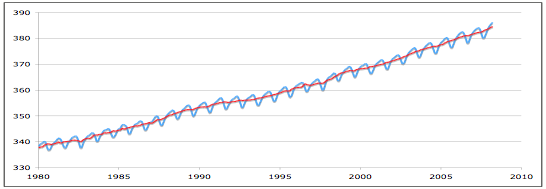 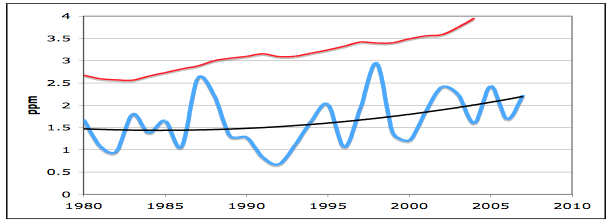 State of the Carbon Cycle
SoCCR report (CCSP SAP 2.2), 2007
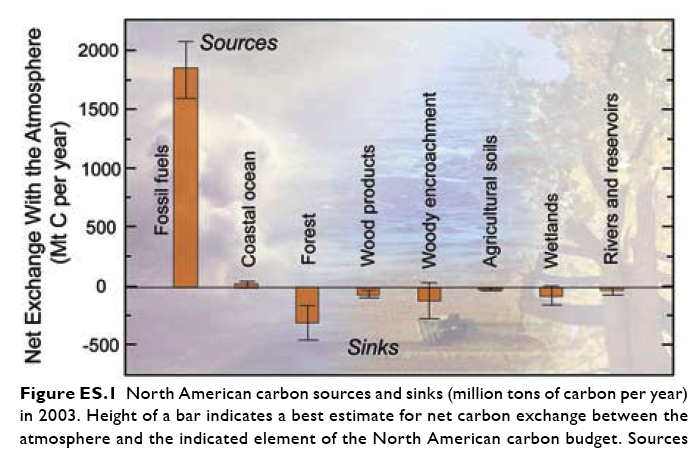 Terms
NEE = Net Ecosystem Exchange of CO2
Positive = source to atmosphere
GPP = Gross photosynthetic production
RE = Respiration of ecosystem
NEE = RE – GPP

IAV = Interannual variability of NEE
Friedlingstein et al., 2006
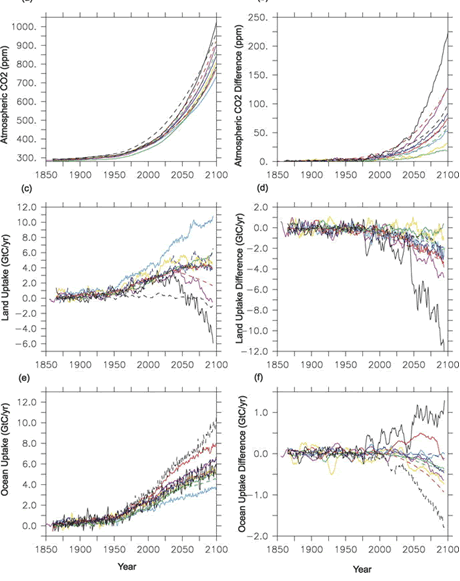 The future is hazy
Sitch et al., 2008
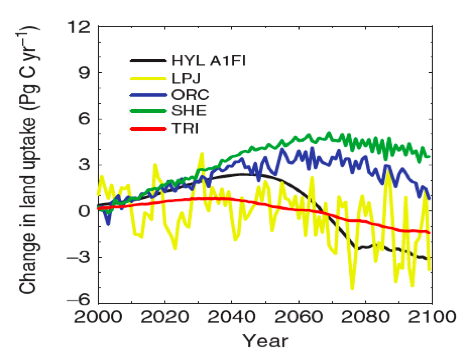 Pick a model, any model…
Thornton et al., in prep
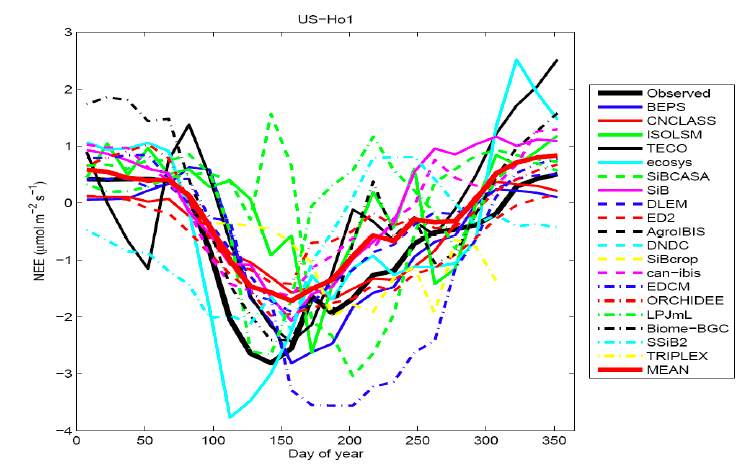 Kinda depressing?
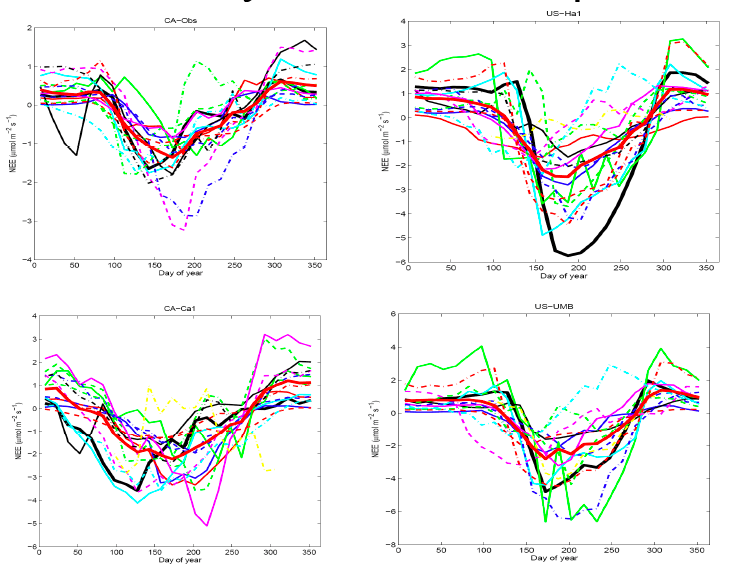 Xiao et al., in press
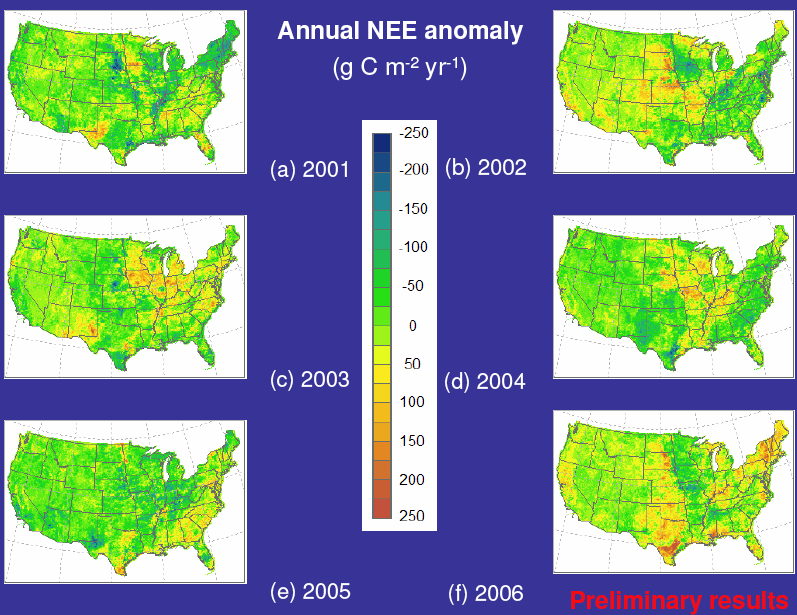 Jacobson et al., in prep
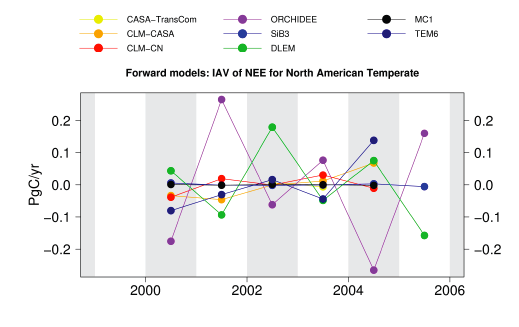 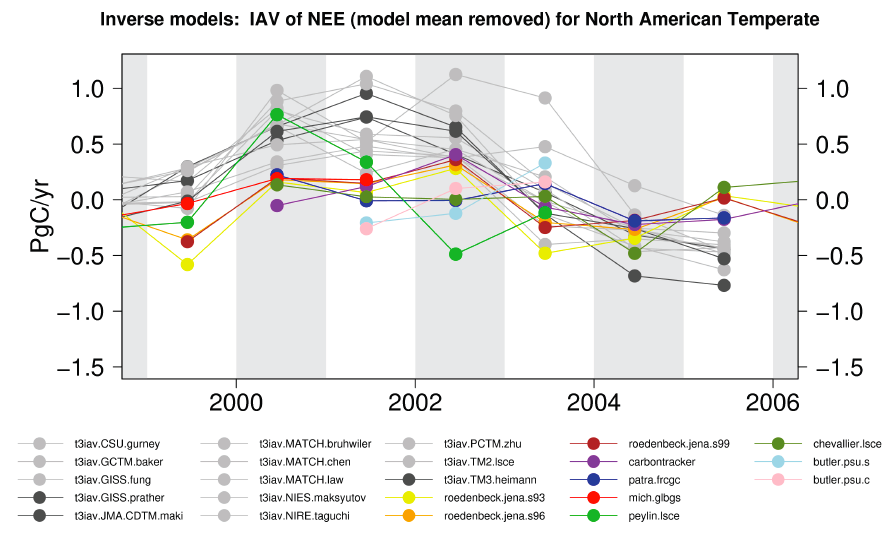 Modeling Interannual variability
Ricciuto et al. (submitted)
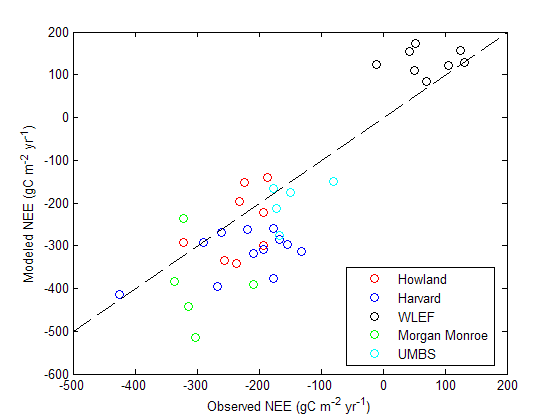 Richardson et al., submitted
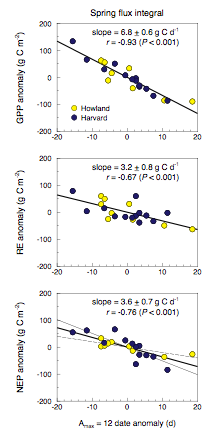 Piao et al., 2008
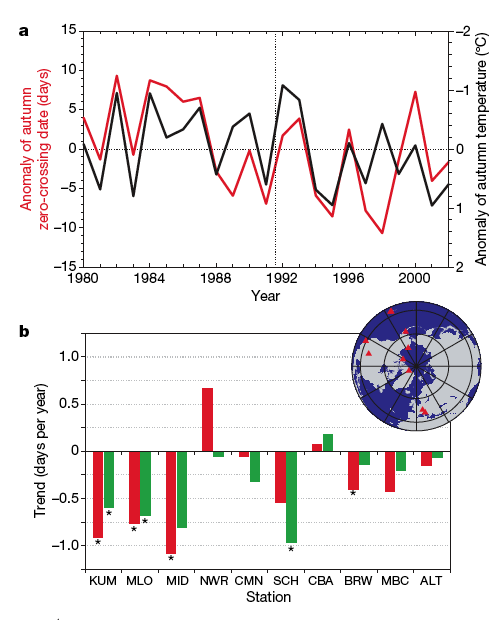 Subboreal IAV
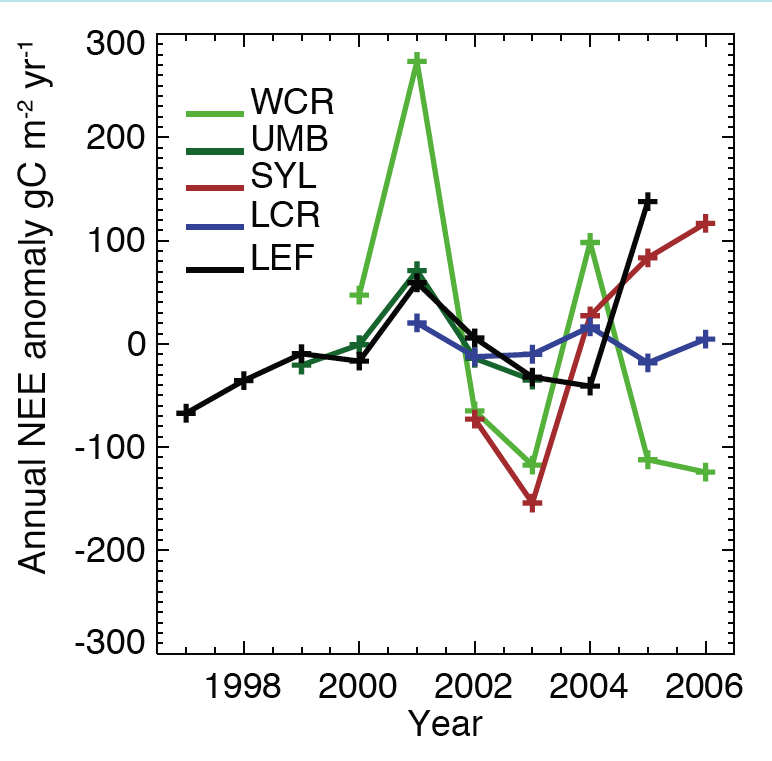 Desai et al., in prep
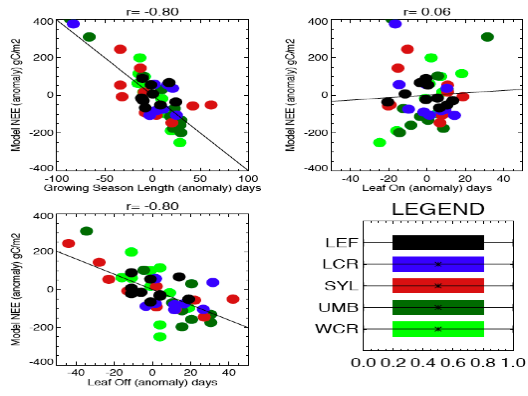 Motivation
Interannual variation (IAV) in carbon fluxes from land to atmosphere is significant at the ecosystem scale, but we know little as we scale to the region
Regional fluxes are hard to observe and model but we’ve made progress
Still: IAV (years-decade) is currently poorly observed and modeled, while hourly, seasonal, and even successional (century) are better
Key to understanding how climate change affects ecosystems and vice versa comes from succesfully modeling IAV
Subboreal regions likely to be strongly impacted by climate change
Succesional vs IAV
courtesy of H. Margolis (2009)
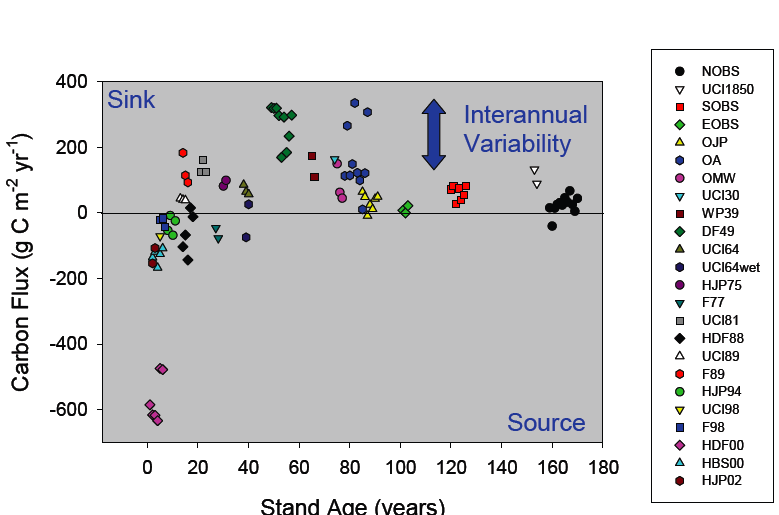 Role of Observations
courtesy of K.J. Davis (2009)
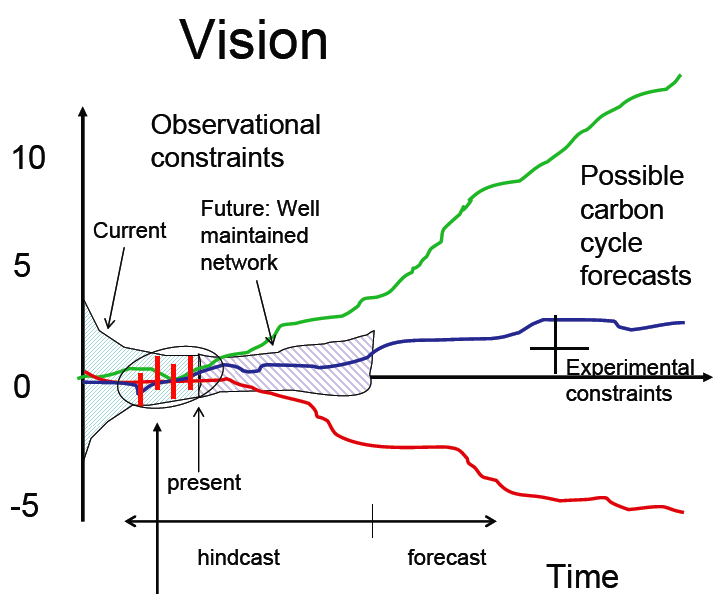 Climate Drivers of Carbon Flux
Temperature
Precipitation
Radiation 
[CO2]
Climate Drivers of IAV
Temperature -> Phenology
Precipitation -> Water table 
Radiation -> Light quality
[CO2]       -> Acclimation
Questions
In temperate-boreal transition regions:

What is regional IAV of NEE?


What are the climatic controls on it?


How can these findings be used to improve carbon cycle and climate prediction?
Region
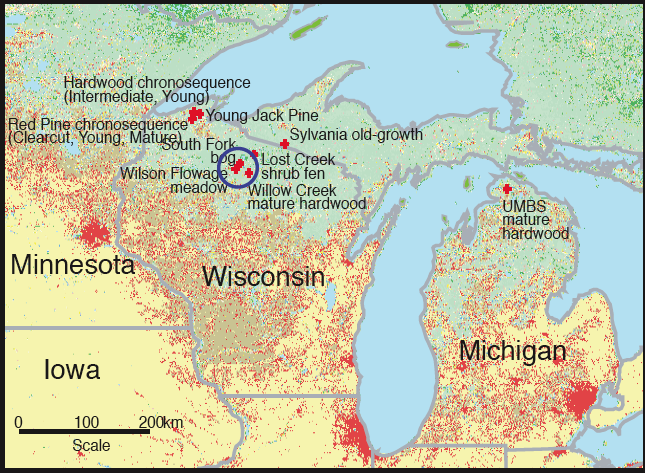 Region
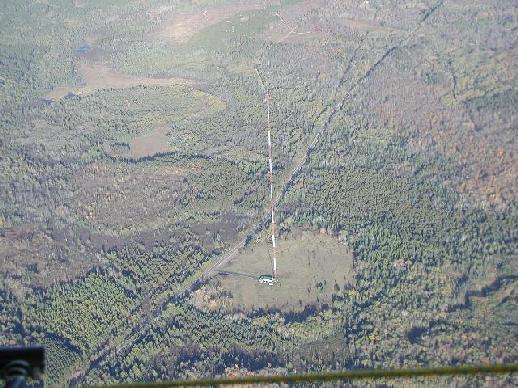 Phenology and water table?
Kucharik and Serbin, in prep show:
Growing season length increasing by 1-4 weeks in past 50 years
Shoulder season warming > mid-summer warming, especially in minimum temperatures
Effect on spring growing degree days < autumn freeze date
Most of Wisconsin has gotten 10-15% more precipitation in past 50 years, except in N. Wisconsin, where summers are getting drier
This drying signal is seen in water table and lake level observations
Kucharik and Serbin, in prep
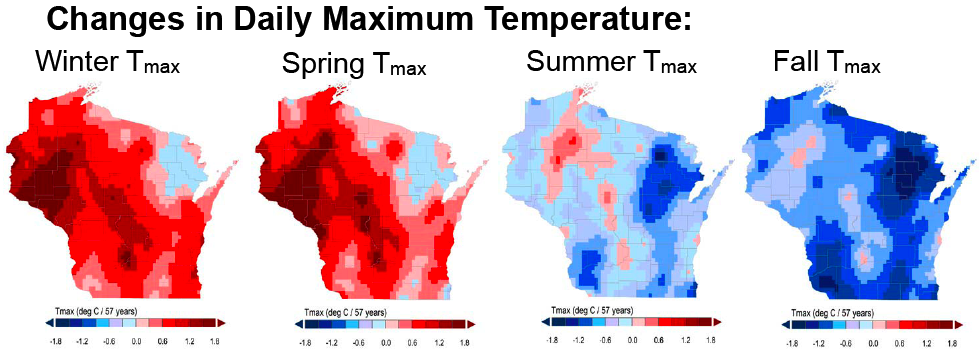 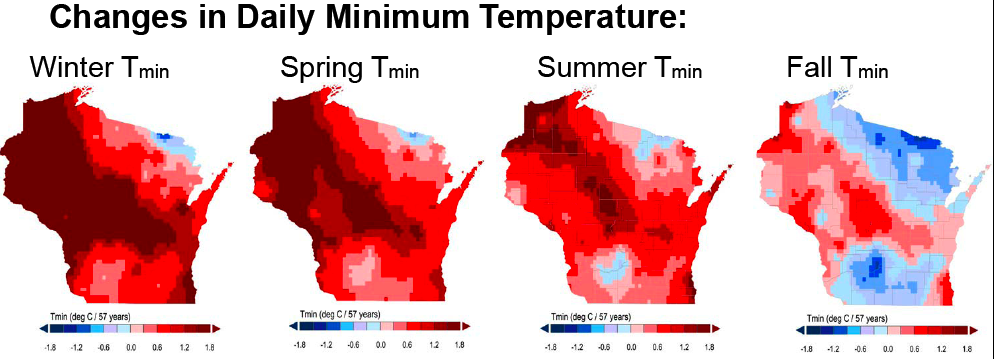 Water Table
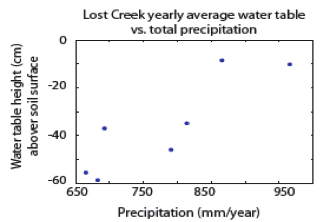 Sulman et al. (2009)
Water table declines seen regionally and appear related to precipitation trends
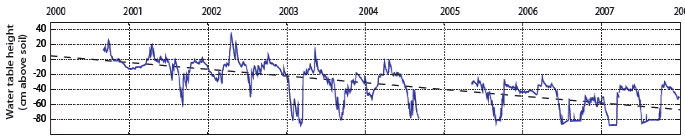 Shrub Wetland Flux Response
Sulman et al (2009)
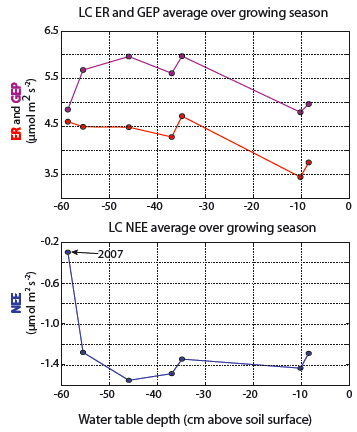 Lake Water Levels
Stow et al., 2008
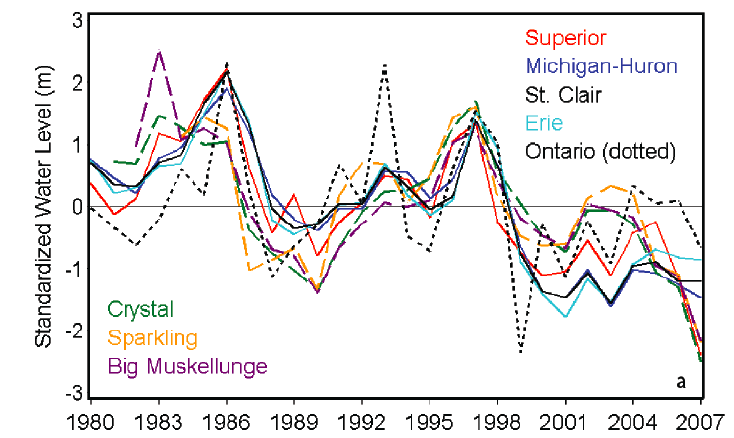 Correlation?
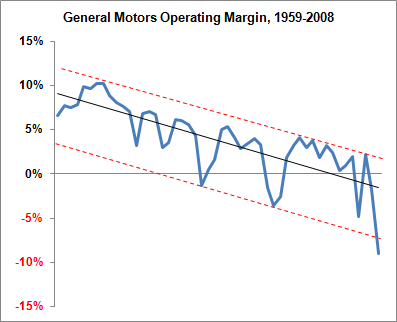 Regional Flux Tools
Forward
IFUSE – Interannual Flux-tower Upscaling Sensitivity Experiment
ED – Ecosystem Demography model
Inverse
EBL – Equilibrium Boundary Layer
CT - CarbonTracker
Forward: IFUSE
Use ~1-km fetch eddy covariance flux towers to sample regional flux
Estimate parameters for a simple ecosystem model that includes phenology
Markov Chain Monte Carlo
Half-daily flux observations
Scale model by land cover and age maps
Desai et al (2008, in prep), Buffam et al (in prep)
Fluxnet
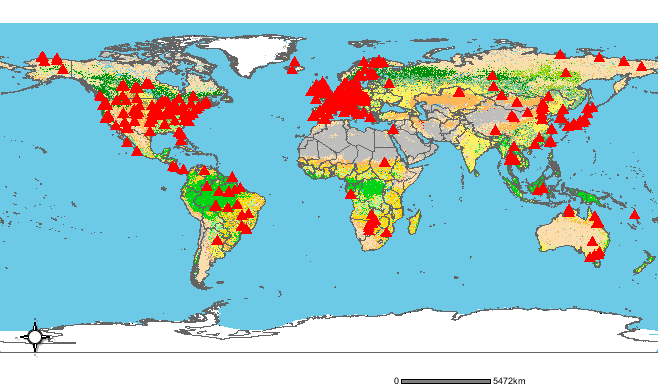 How eddy covariance works
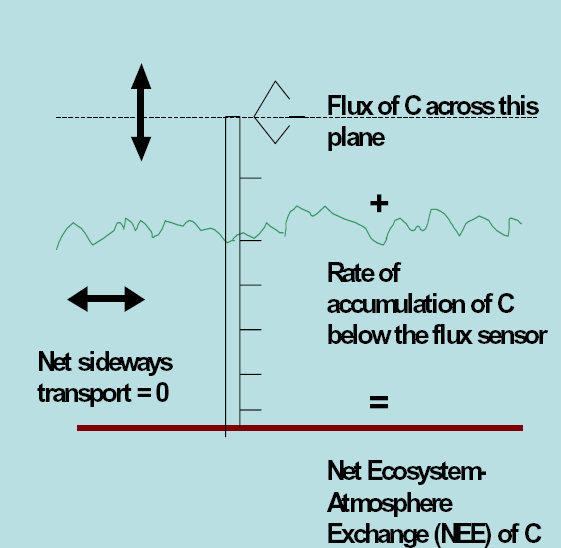 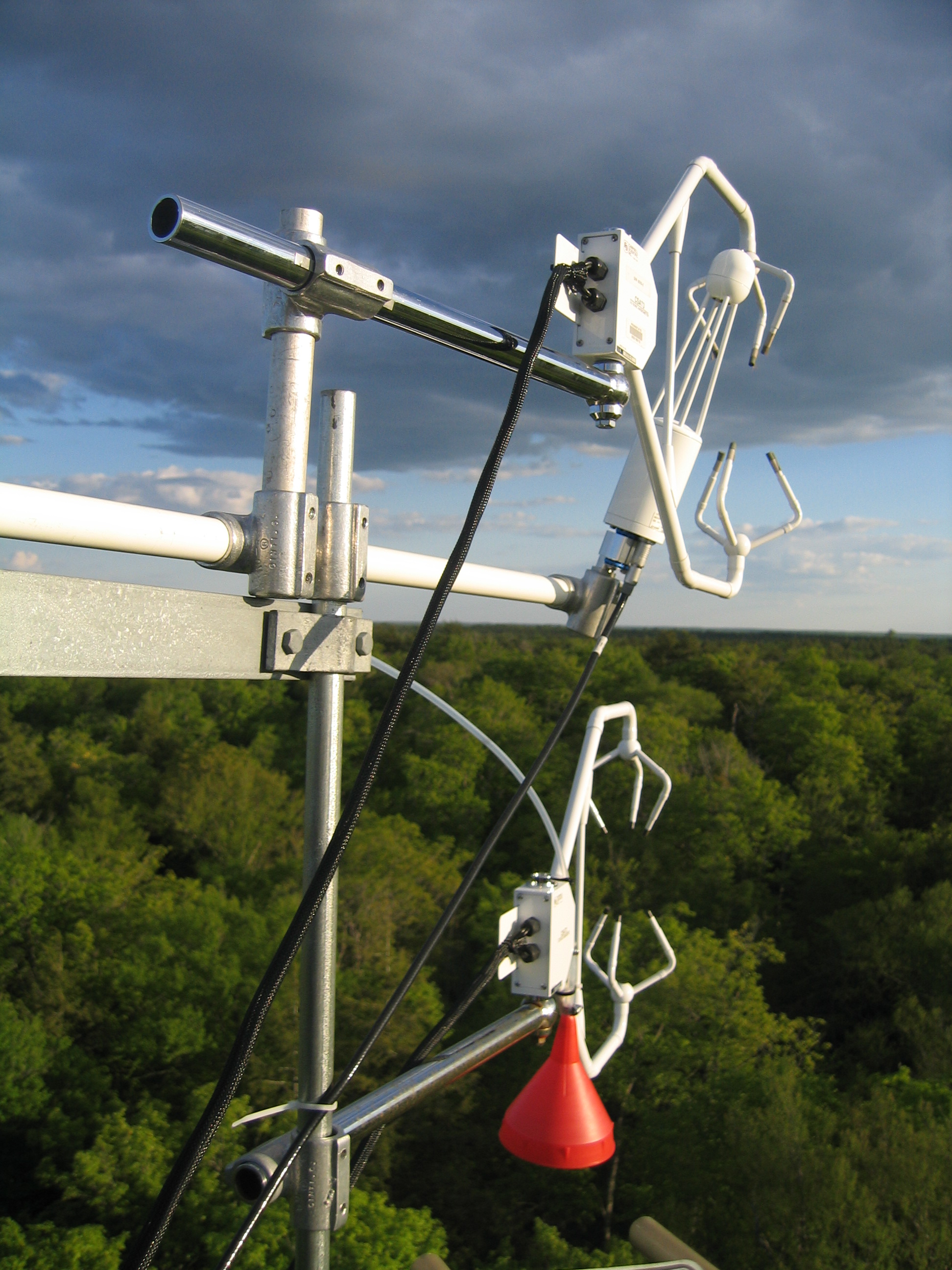 Region
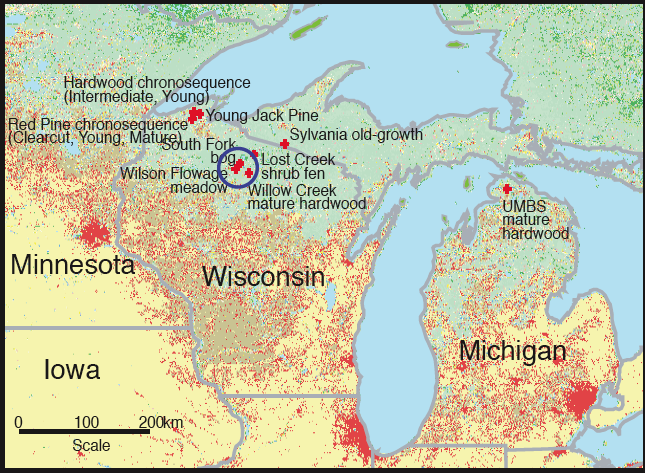 Typical data
Lost Creek shrub wetland, N. WI
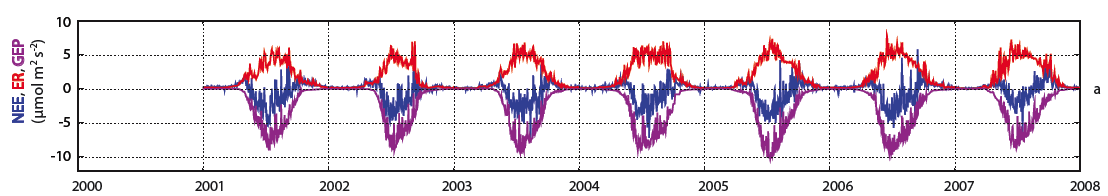 Bunches of data
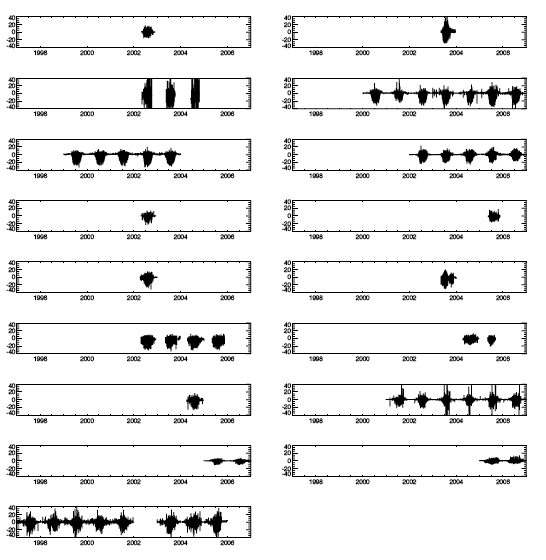 Optimization
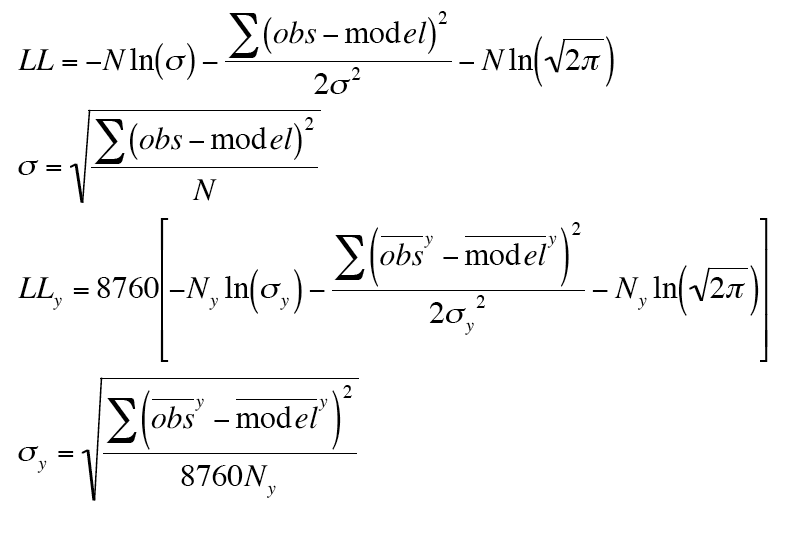 HOURLY
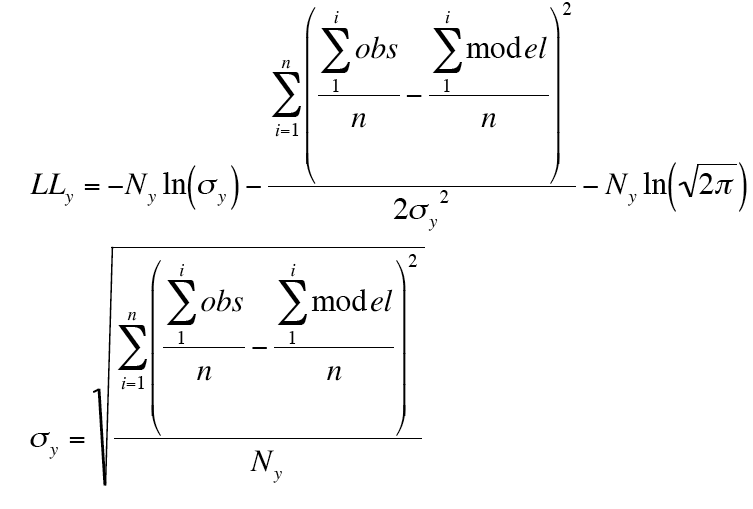 IAV
Magic
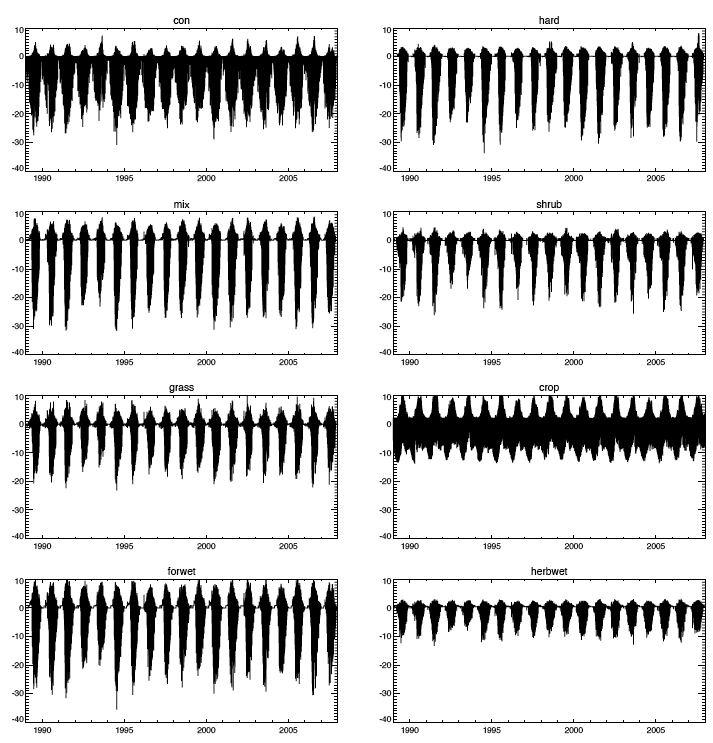 Forward: ED Model
Desai et al (2007), Moorcroft et al (2001), Albani et al (2006)
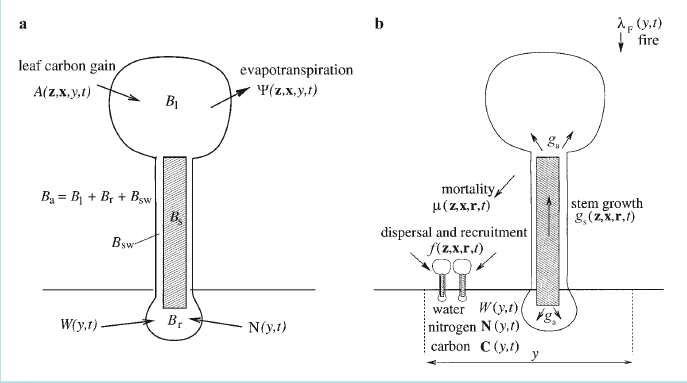 ED Model Parameterization
Parameterized by Forest Inventory Analysis
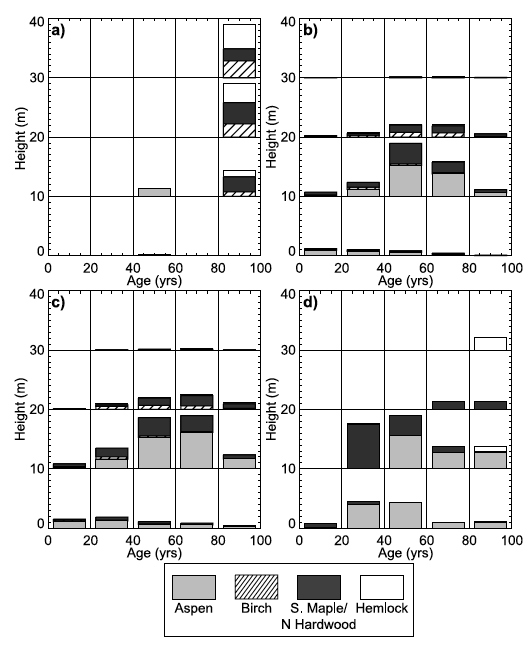 Inverse: EBL
Helliker et al (2004), Bakwin et al (2004)
Assume boundary layer ventilates with free troposphere on synoptic timescale (days-weeks)
Goal is to estimate ρW for multi-week averages
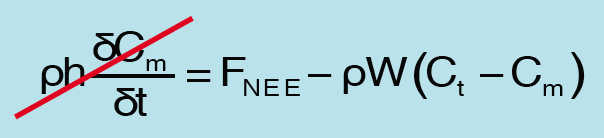 A tall tower
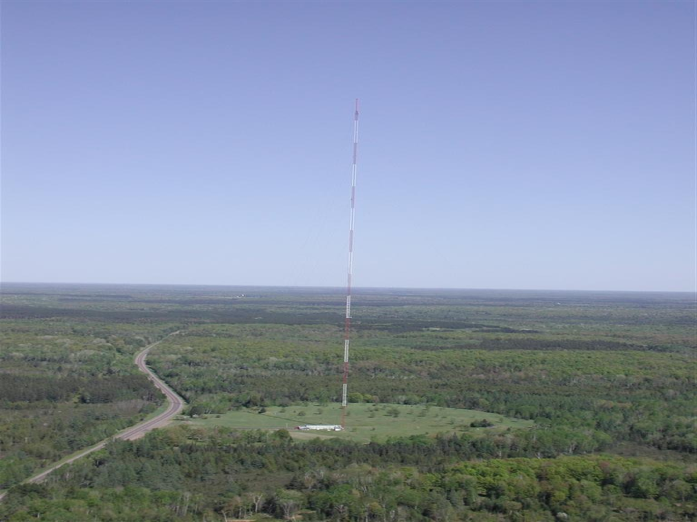 Inverse: CarbonTracker
Estimate fluxes from network of concentration
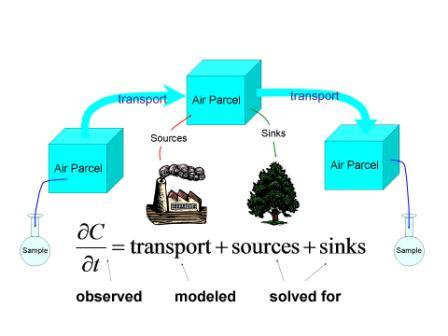 Inverse: CarbonTracker
Peters et al (2007) Nested grid Ensemble Kalman Filter
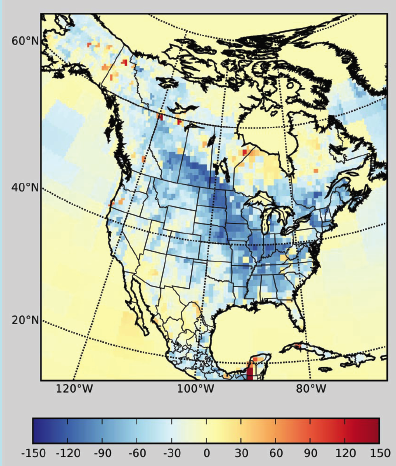 Results: Monthly
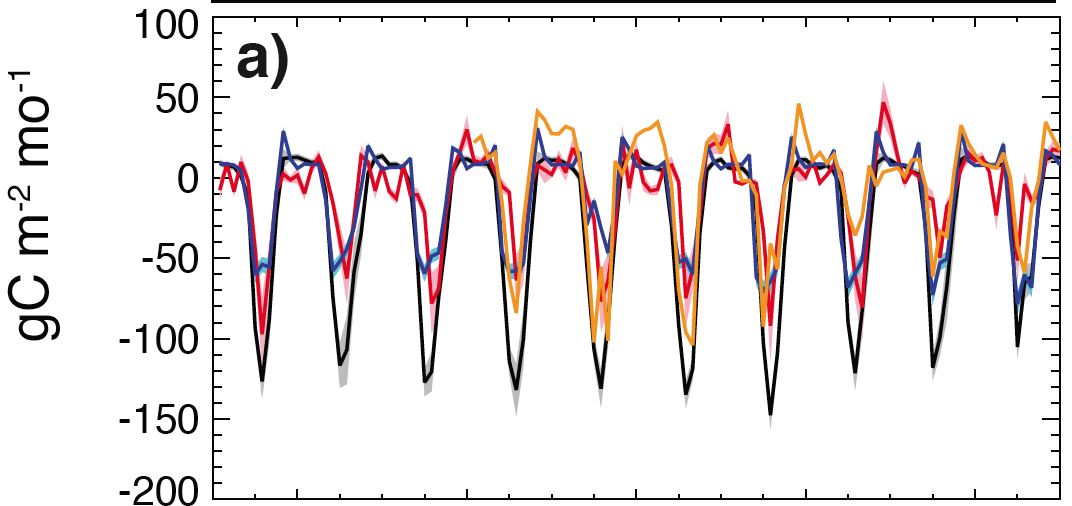 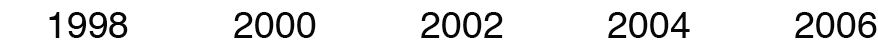 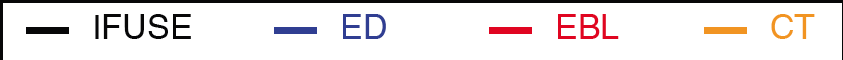 Results: Annual
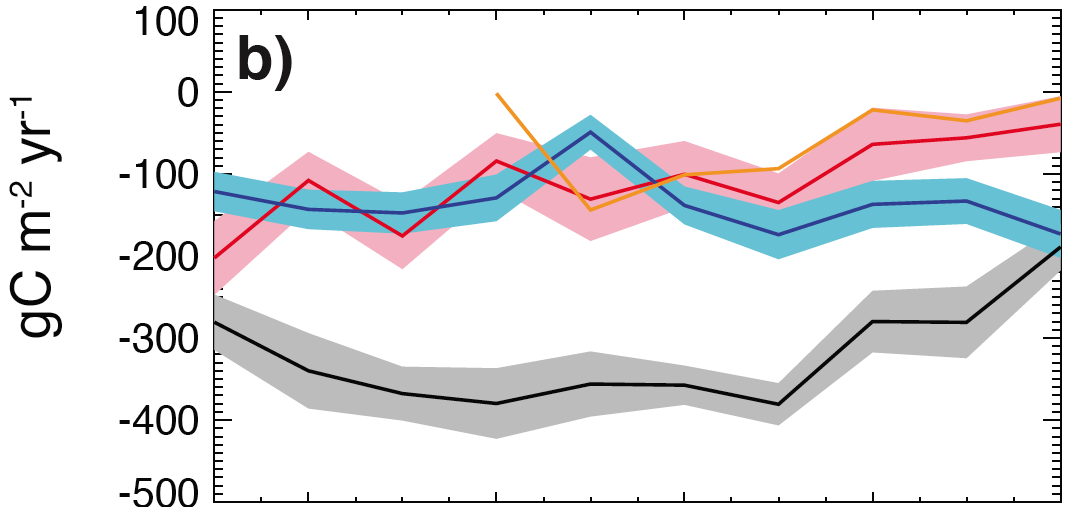 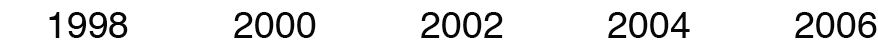 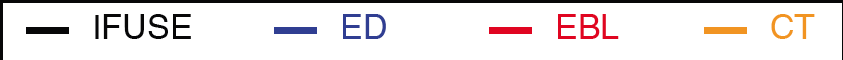 Results: IAV
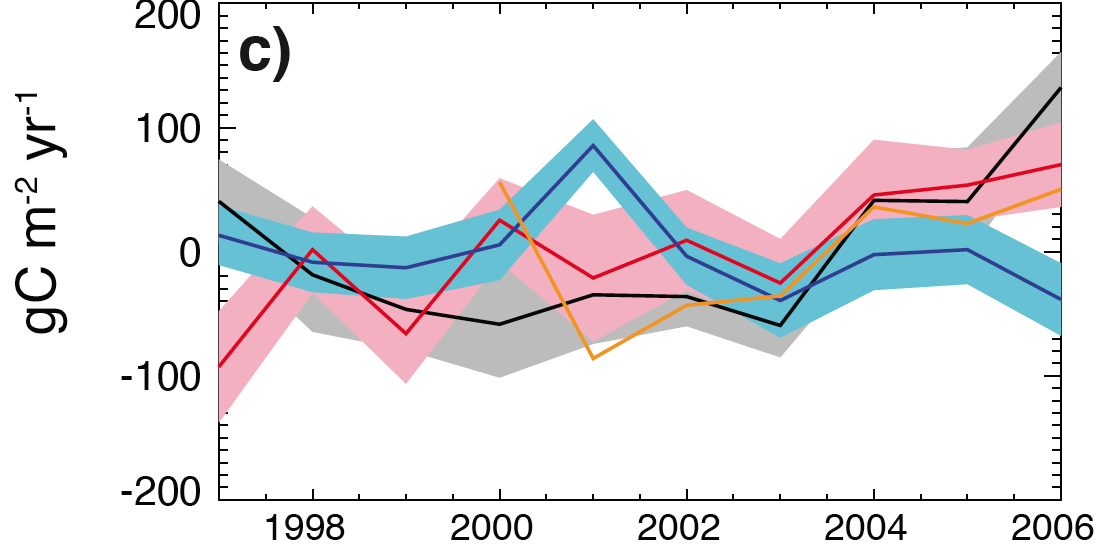 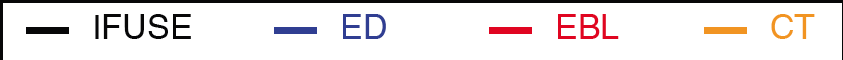 Results: Controls
Results: 1-year Lag
Controls: Phenology
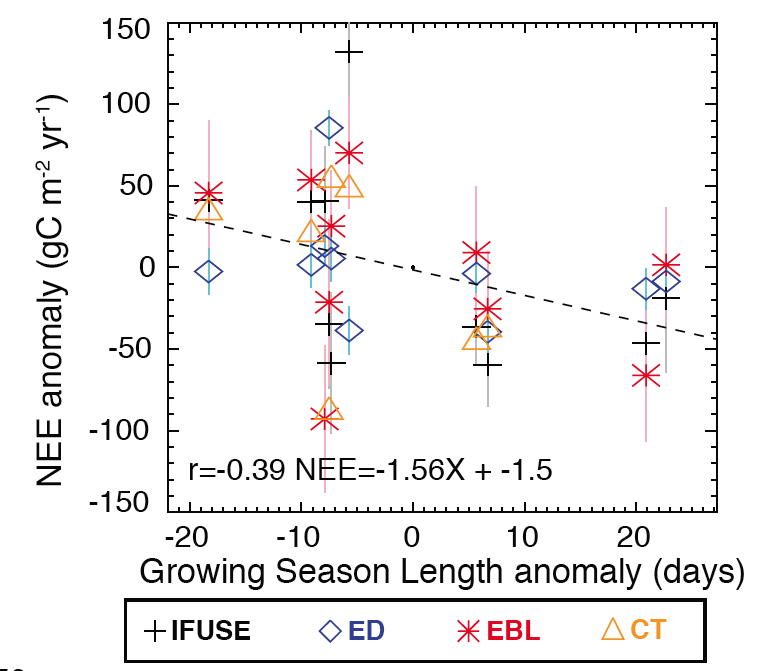 Controls: Phenology
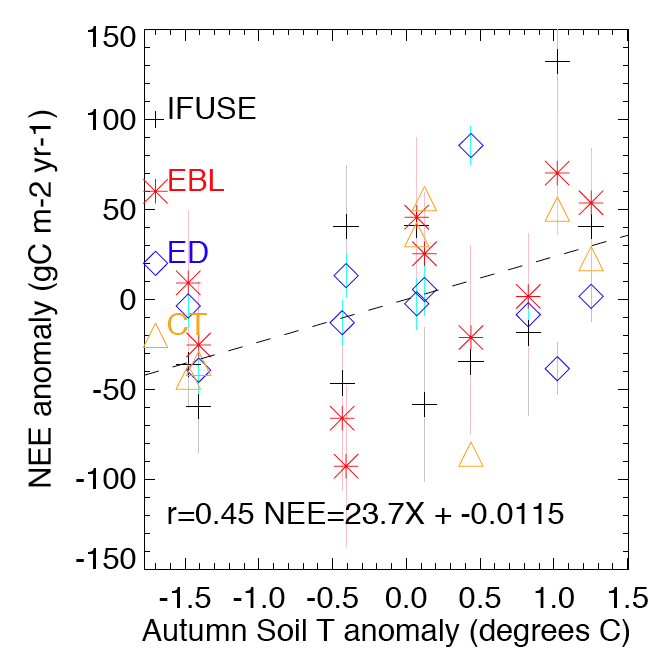 Controls: Hydrology
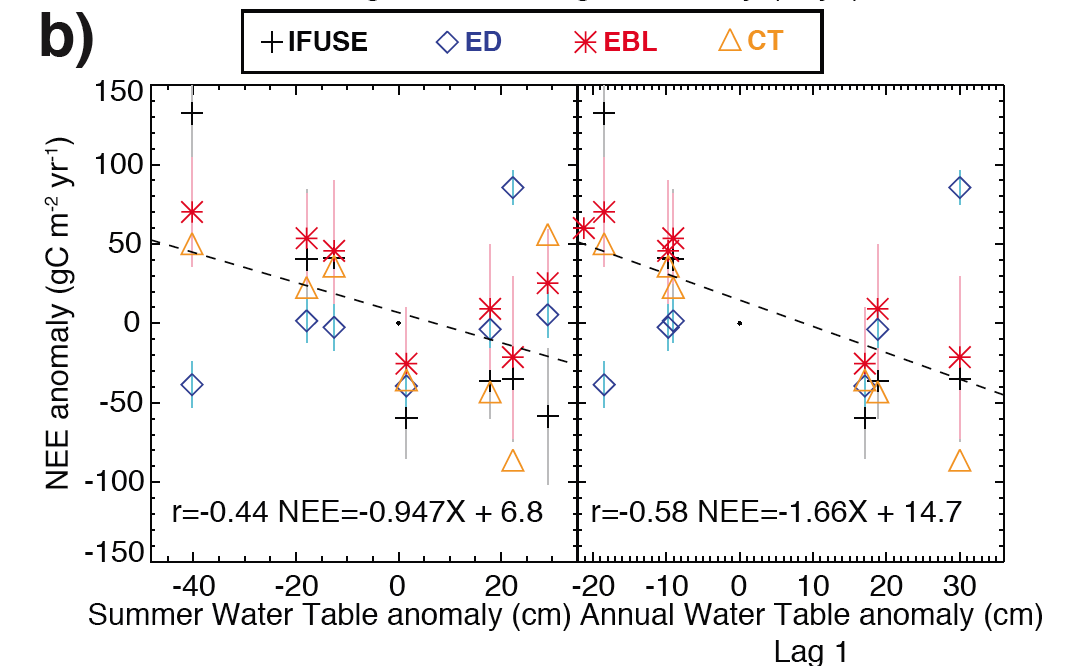 Answers?
In temperate-boreal transition regions:
What is regional IAV of NEE?
-160 gC m-2 yr-1 +/- 112 gC m-2 yr-1
Consistent trends across some years
What are the climatic controls on it?
Growing season (autumn), water table, some climatic teleconnections may exist
How can these findings be used to improve carbon cycle and climate prediction?
Land-atmosphere models should couple hydrology and investigate models of leaf phenology
Wetlands are poorly represented
Thanks
More green monsters…
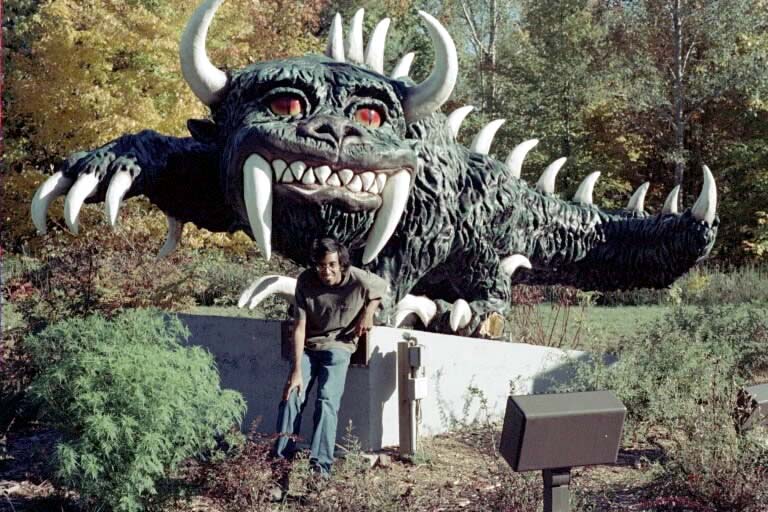